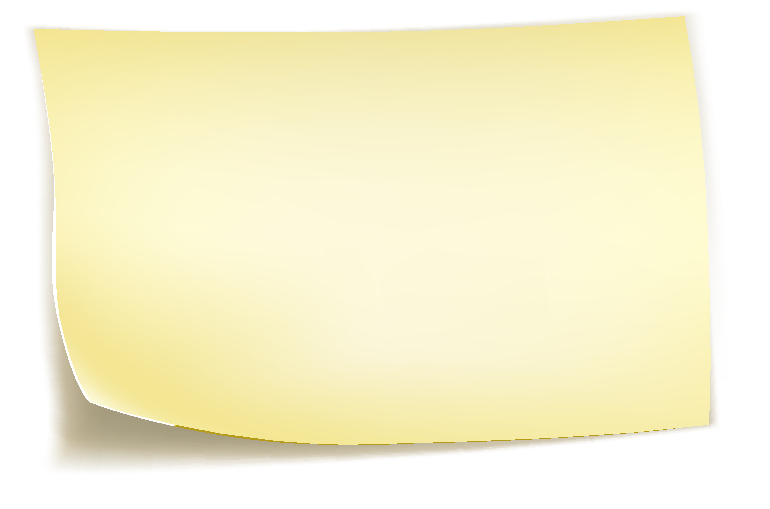 InflueNCE NETWORK
Use this worksheet to add the other influence links; with arrows showing the direction of influence (red=inverse), and arrow thickness showing the strength of the influence
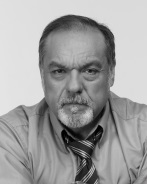 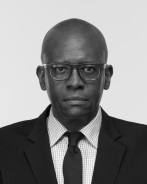 Silva
Union
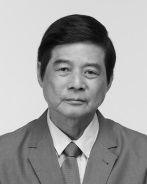 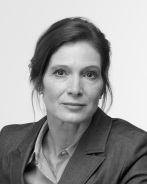 Jackson
Shareholder
Liang
Contractor
Vidal
Customer
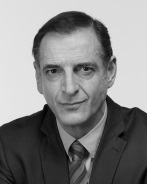 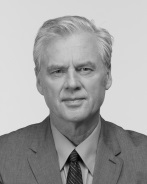 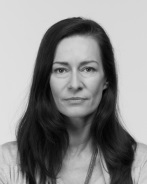 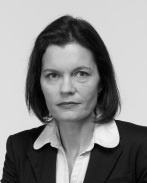 Bonnard
CEO
Ramon
Minister
Wright
Professor
Martinez
Investor
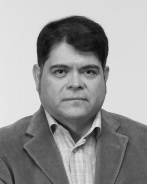 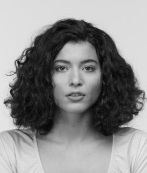 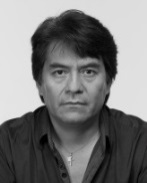 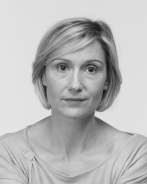 Esperanza
Mayor
Crespo
Ecologist
Gonzala
Indigenous
Klein
Activist
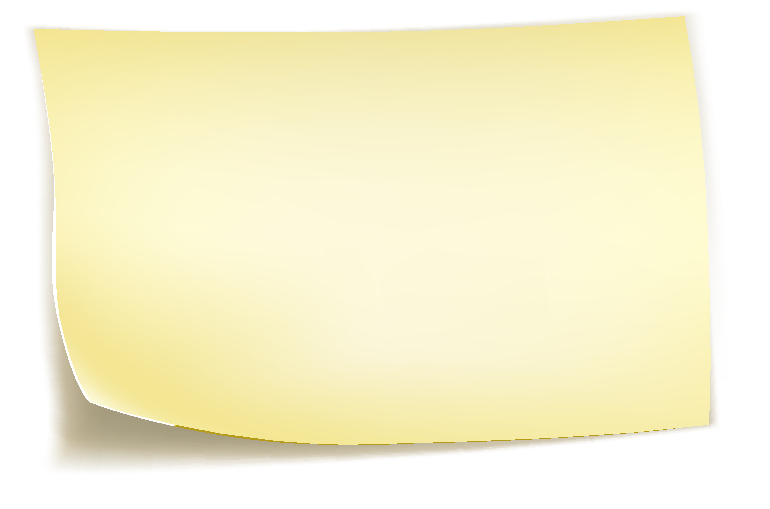 Triangle Analysis
Use this worksheet to estimate the other nine stakeholders’ key interests (people, planet, economic) by positioning them on the triangle; and estimate their relative importance by adjusting the size of their circles
PEOPLE: settlement, schools lung disease, jobs
Bonnard
Crespo
Esperanza
Martinez
Gonzala
Klein
Liang
Ramon
Wright
Silva
Vidal
Jackson
ECONOMIC: 
project profit 
taxes
PLANET: 
rainforest, parrots, river pollution